Finding Ourselves in the Psalms
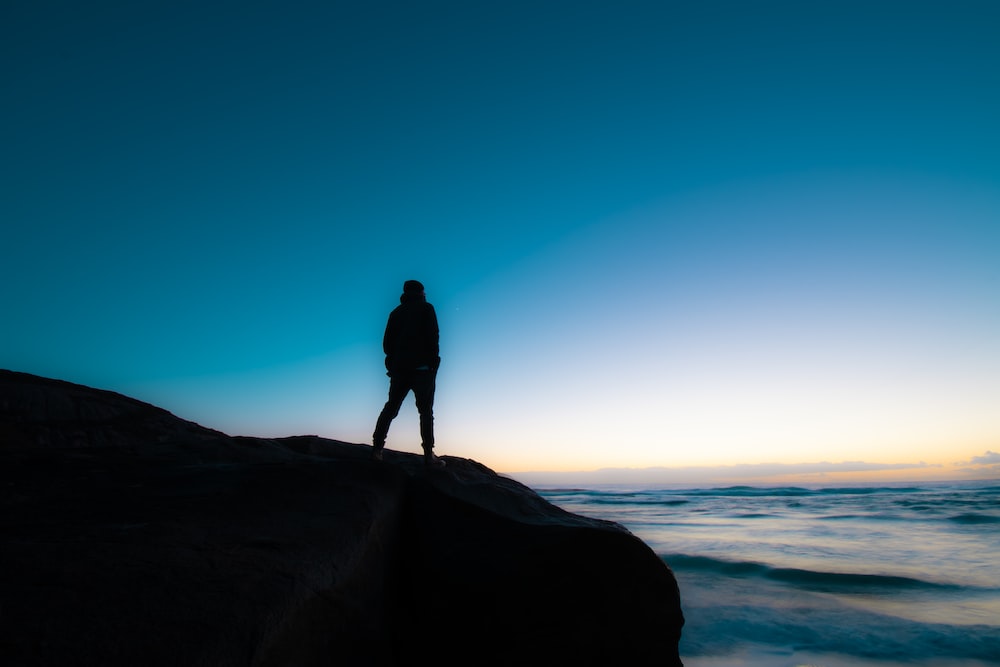 Psalm 95 
A Call to Worship
How We Are to Worship God
Come before His presence (v. 2)
With the right attitude 
Joy (vs. 1-2)
Thanksgiving (v. 2)
Reverence (v. 6)
With joyful singing (vs. 1-2)
Why We Worship God
Because He is God (v. 3)
Because He is the Rock of our salvation (v. 1) 
Because He is the Creator of the world (vs. 4-5)
Because He is our Creator (vs. 6-7)
Danger of Failing to Worship God
We can harden our hearts (v. 8)
We can forget (v. 9)
We can go astray (v. 10) 
We can miss our rest (v. 11)
Psalm 95
This psalm addresses the two supreme duties of mankind – 
To worship God (vs. 1-7a)
To obey God (vs. 7b-11). 
We have every reason we need to offer sincere worship and loyal obedience to God. 


Have you found yourself in this psalm?